New/Modified Market Submissions in RTC+B
1
New/Modified Market Submissions in RTC+B
2
Market Manager UI RTC+B changes – DAM AS-Only Offers
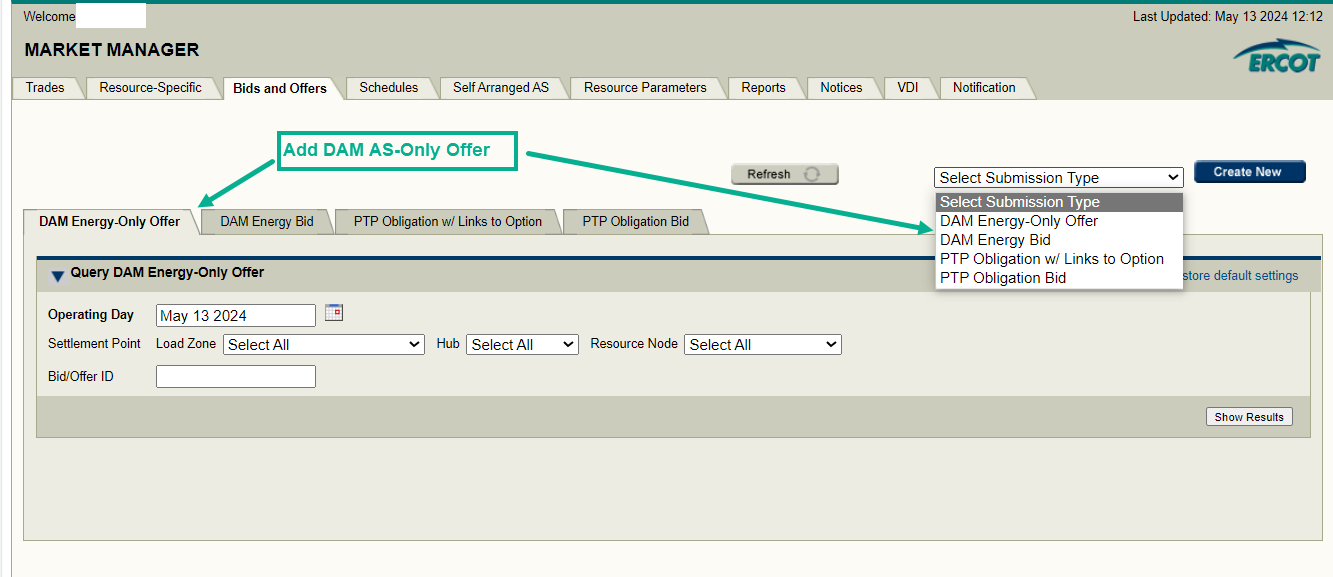 3
Market Manager UI RTC+B changes – Resource Parameters
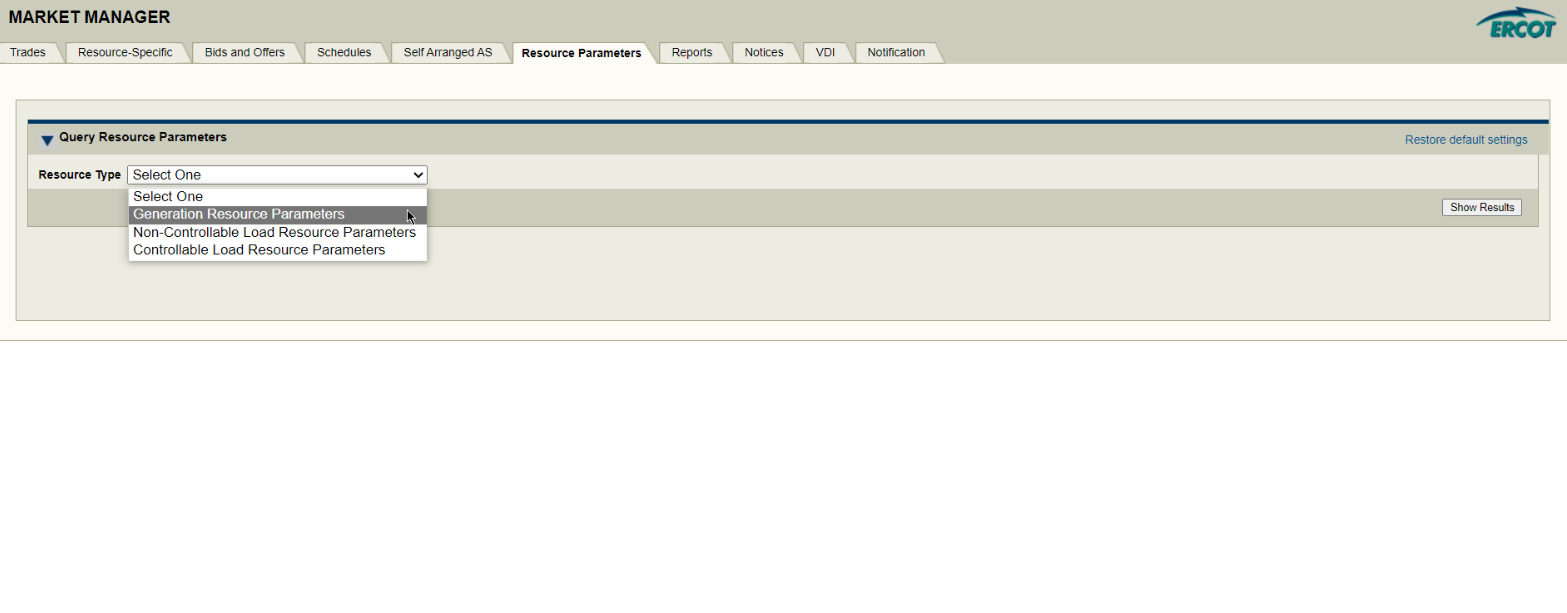 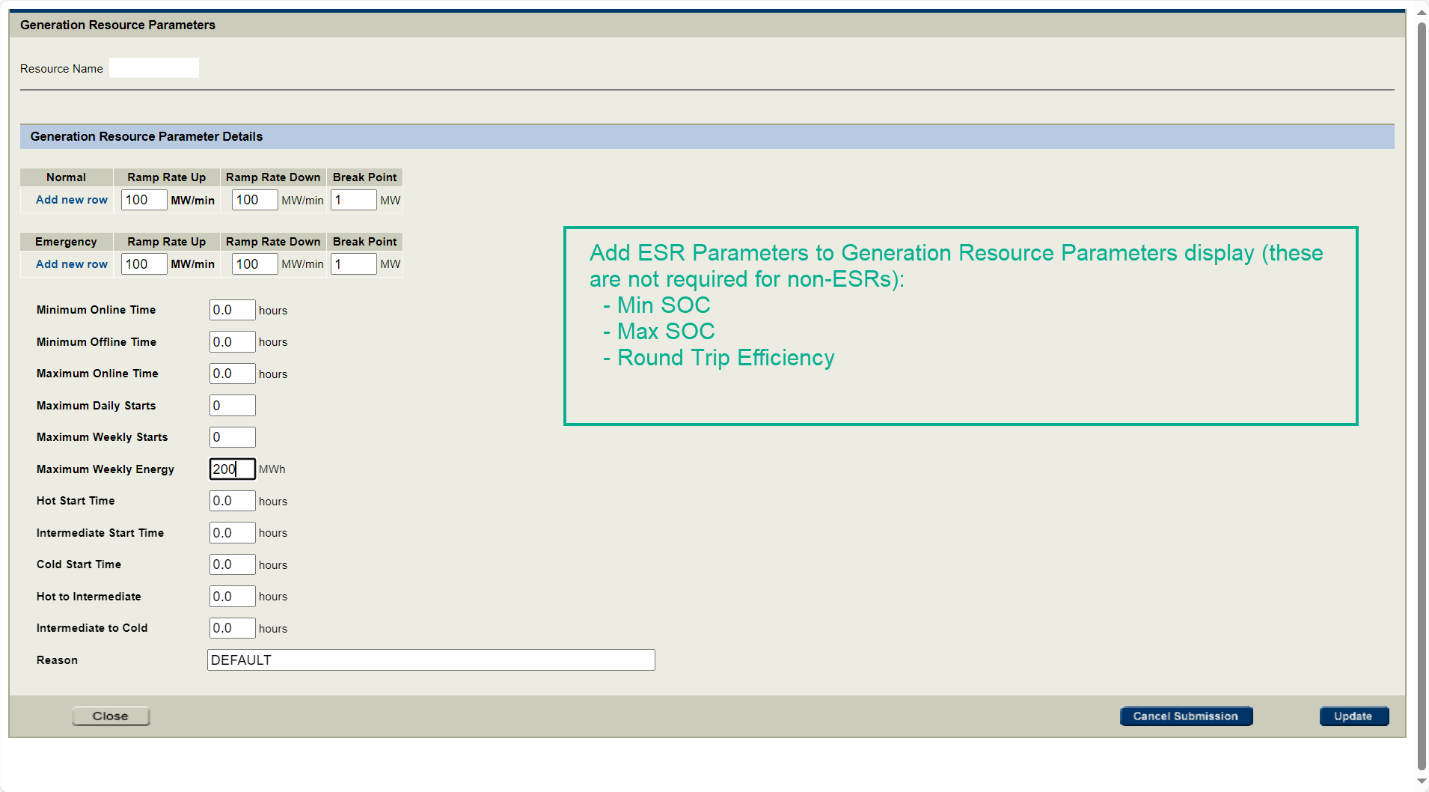 4
Market Manager UI RTC+B changes - COP
5
Market Manager UI RTC+B changes - Reports
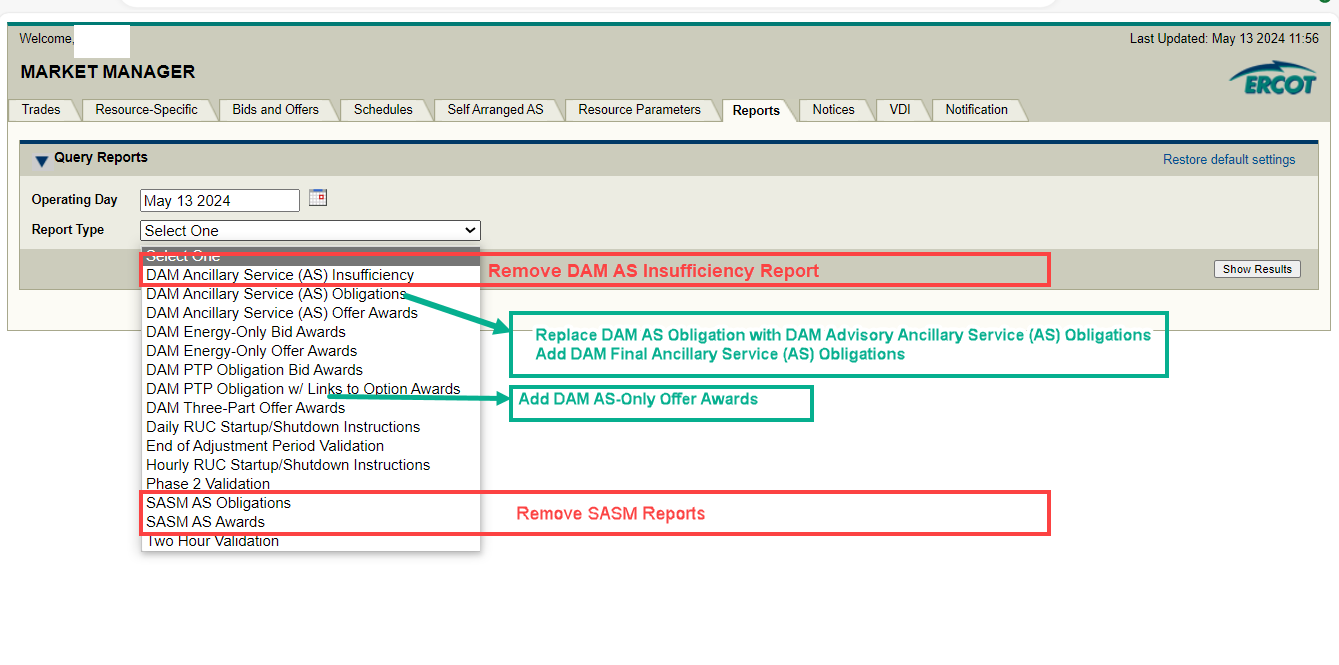 6